Дифференциация звуков и букв Д-Т.
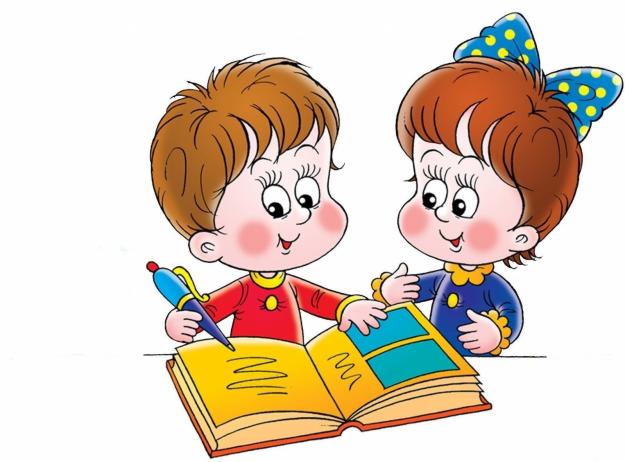 Составитель: учитель-логопед
Гондарь Е.А. МБОУ СОШ № 6 
г. Салехард
Назовите первый звук в названиях картинок
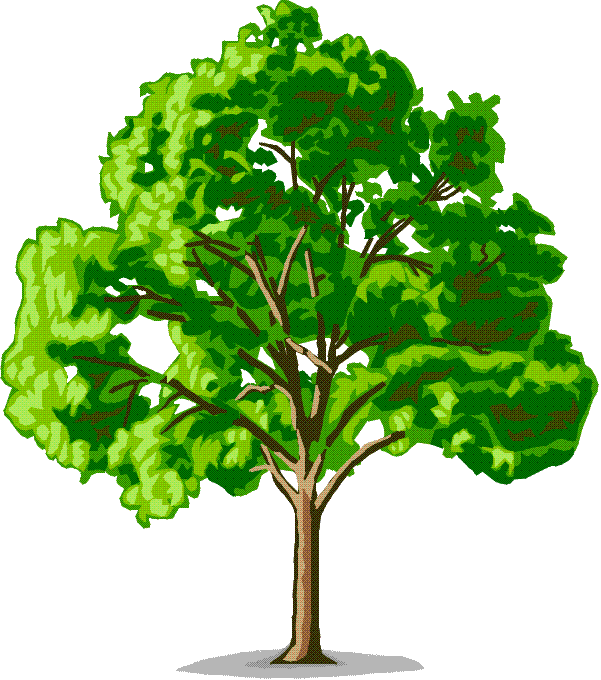 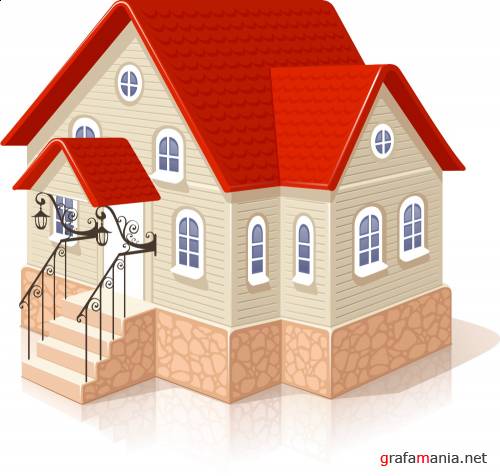 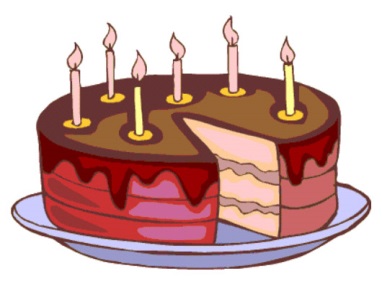 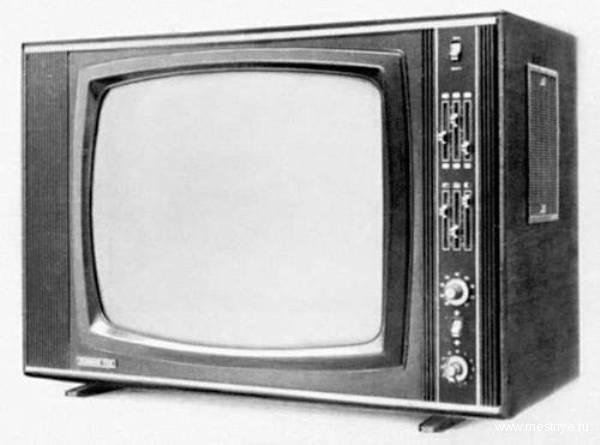 [Д’]
[Т’]
[Д]
[Т]
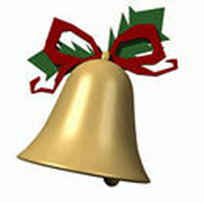 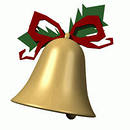 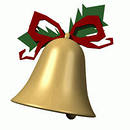 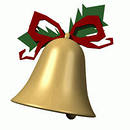 Звонкий
Глухой
Глухой
Звонкий
Назови слова к которых есть звуки [Д], [Д’]Какой по счёту этот звук в слове?
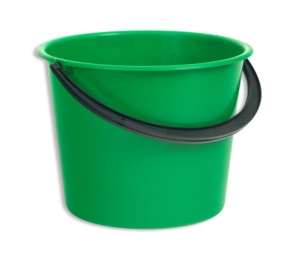 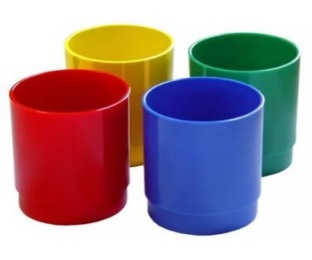 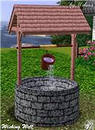 Д - 5
Д - 3
[Д’] - 5
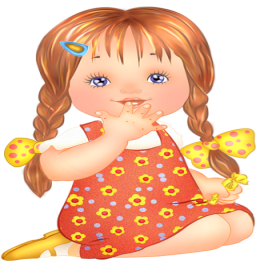 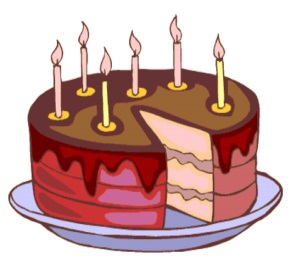 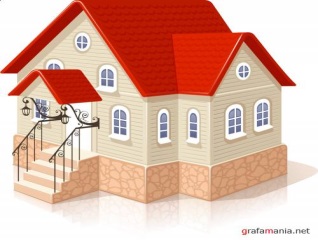 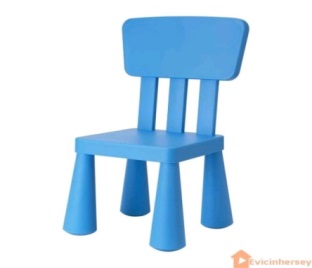 Д - 1
[Д’] - 1
Назовите слова к которых есть звук [Т], [Т’]Какой по счёту этот звук в слове?
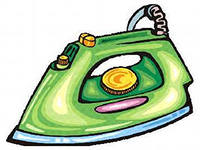 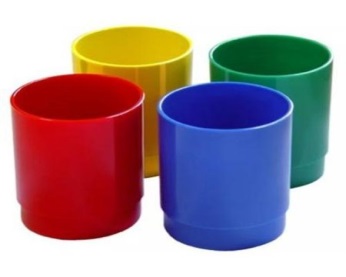 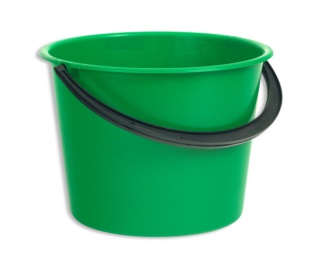 [Т’] - 2
Т - 2
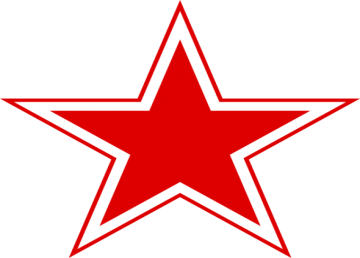 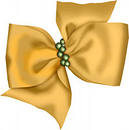 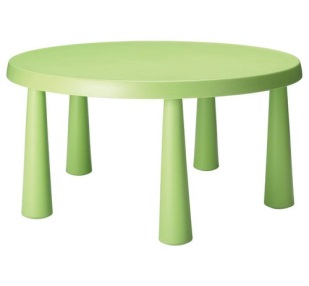 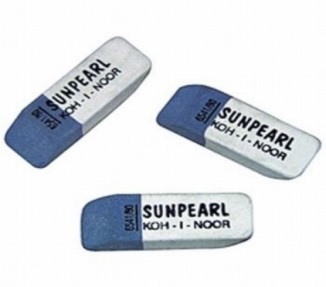 Т - 2
[Т’] - 4
Т - 4
Соотнесите слова со схемами
Дым
Дядя
Кит
Посуда
Дети
Вода
Туча
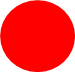 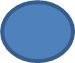 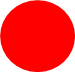 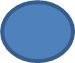 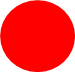 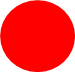 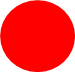 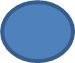 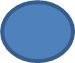 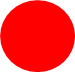 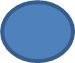 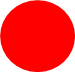 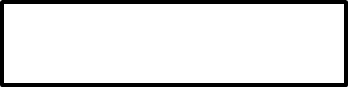 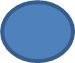 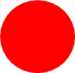 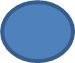 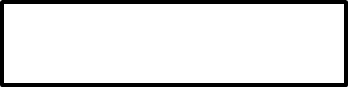 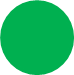 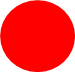 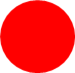 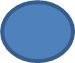 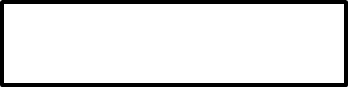 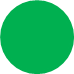 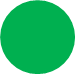 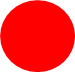 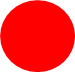 Запишите слова. Букву Т подчеркните одной чертой, букву Д двумя чертами. Разделите слова на слоги, поставь ударение
Посуда             Туча              Дети              Ведро
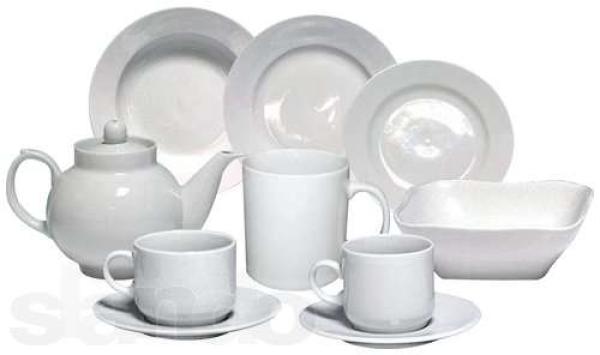 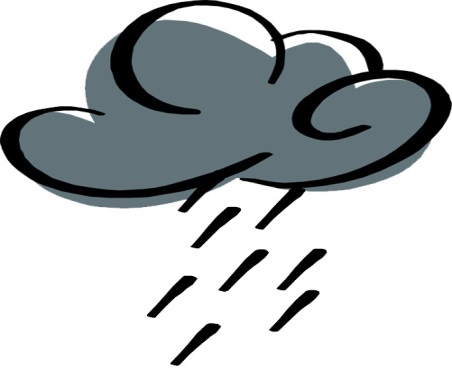 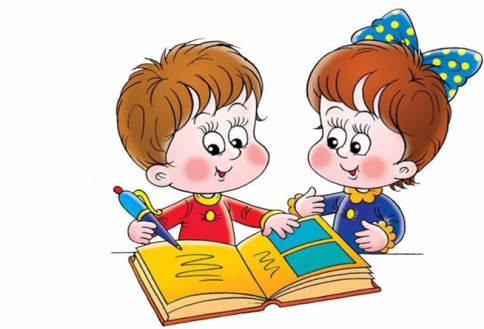 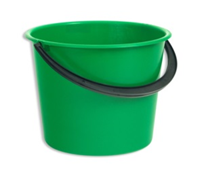 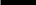 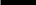 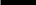 Вставьте в слова слоги:
ДО или ТО                           ДА или ТА
__ рога                                  -  бун,     горо- 
-  мино,      -пор                бе-   ,     коф-    
Коры-    , боло-                 во-    , ва-
та
до
да
до
та
то
да
то
то
да
та
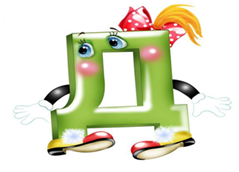 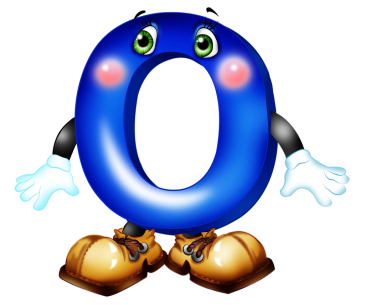 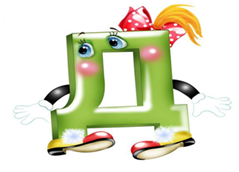 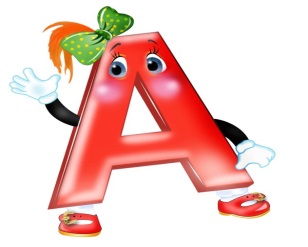 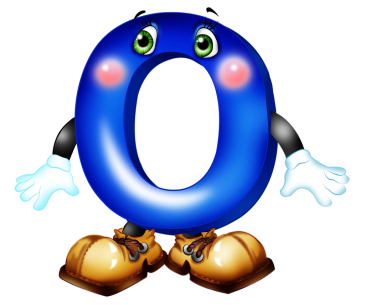 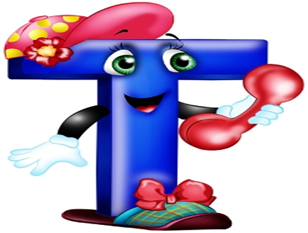 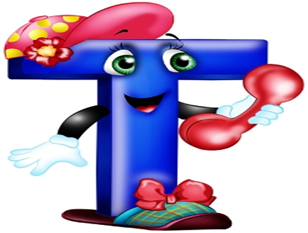 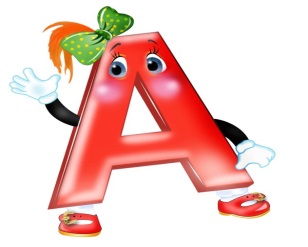 Запишите слова в два столбика
дом, трава, погода, дождь, трава, пакет, вода, дерево, карандаш, капуста, вата


_______________               _________________
_______________               _________________
_______________               _________________
_______________               _________________
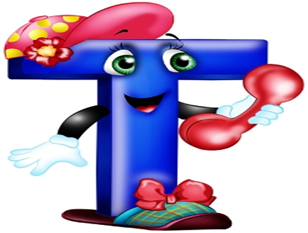 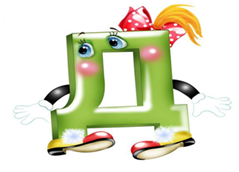 Проверь себя
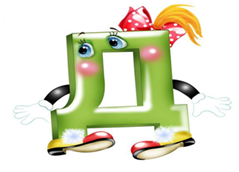 трава
дом,
пакет
дождь
капуста
погода
вата
карандаш
дерево
вода
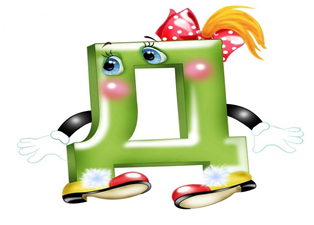 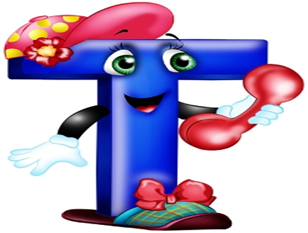 Вставьте пропущенные буквыИЛИ
Ве. ер         .евочка    во . ичка
Гос . и   ле .  ит     с . адион  
Разбу . ил   лоша . и   с . ена
. ёмный   кар . ина   тру . ился
Побе . итель    сморо . ина
д
д
Т
Т
Т
Т
д
д
Т
д
Т
Т
д
д
Подведение итогов
С какими звуками и буквами сегодня работали?
Дайте характеристику звукам [Д], [Т], [Д’], [Т’].
Назовите каждый по два слова с данными звуками.